МУНИЦИПАЛЬНОЕ КАЗЕННОЕ ОБЩЕОБРАЗОВАТЕЛЬНОЕ УЧРЕЖДЕНИЕ
«УГЛЯНСКАЯ СРЕДНЯЯ ОБЩЕОБРАЗОВАТЕЛЬНАЯ ШКОЛА» ВЕРХНЕХАВСКОГО МУНИЦИПАЛЬНОГО РАЙОНА ВОРОНЕЖСКОЙ ОБЛАСТИ
НАРКОПОСТ: «ЗДОРОВАЯ НАЦИЯ»
Наркопост
Внутреннее взаимодействие
Внешние взаимодействие
Администрация
Отделение полиции
Классные руководители
Углянская амбулатория
Социальный педагог
Дом культуры
Педагогический психолог
Законные представители обучающихся
Волонтерский отряд
Совет профилактики
Обучающиеся
Пресс-центр «Углянец»
Школьный парламент
Учебная работа
Работа с классными руководителями
Наркопост
Профилактическая работа
Диагностическая работа
Работа с родителями
Школьный стенд НАРКОПОСТ
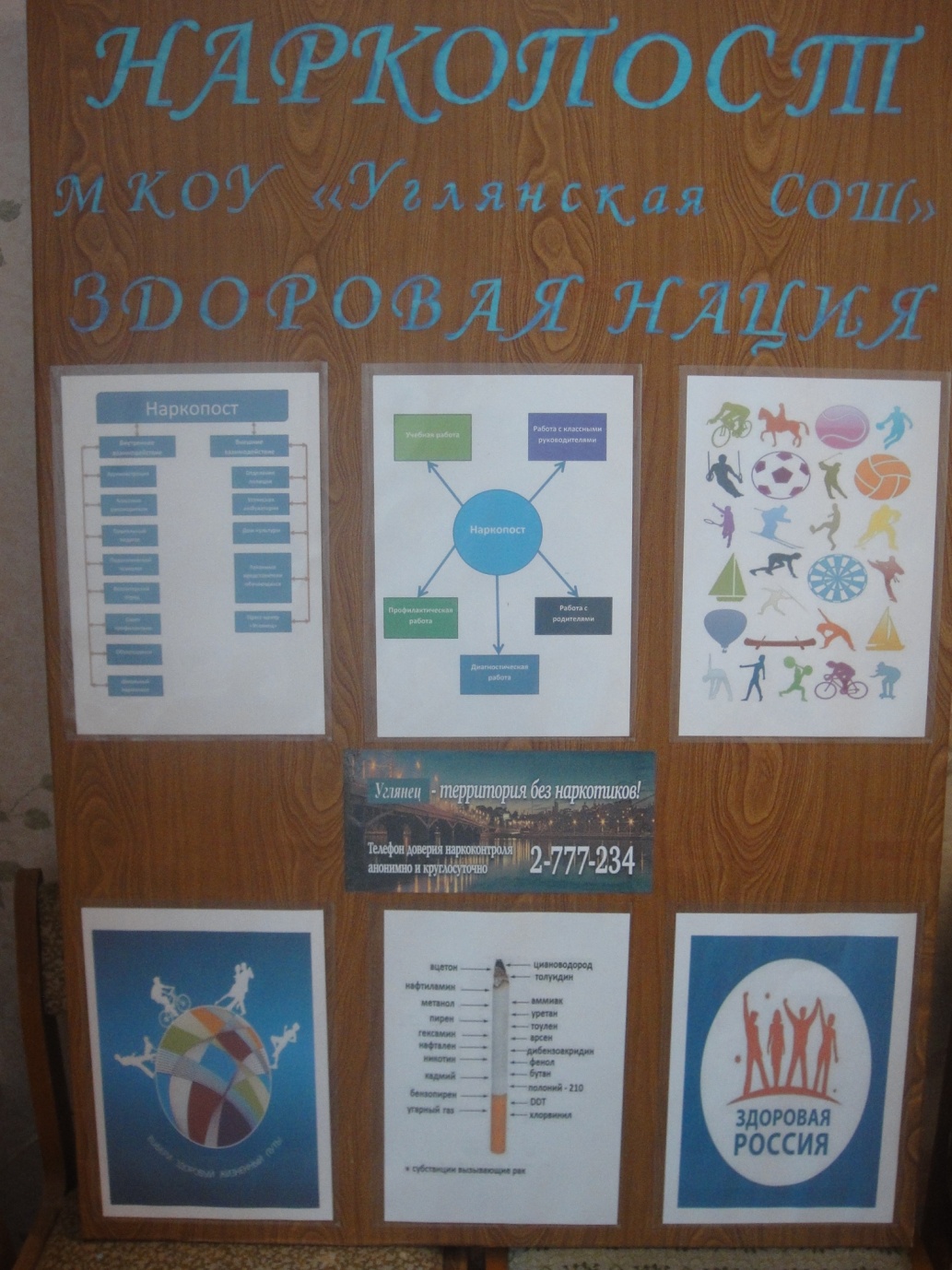 Выпуск газеты
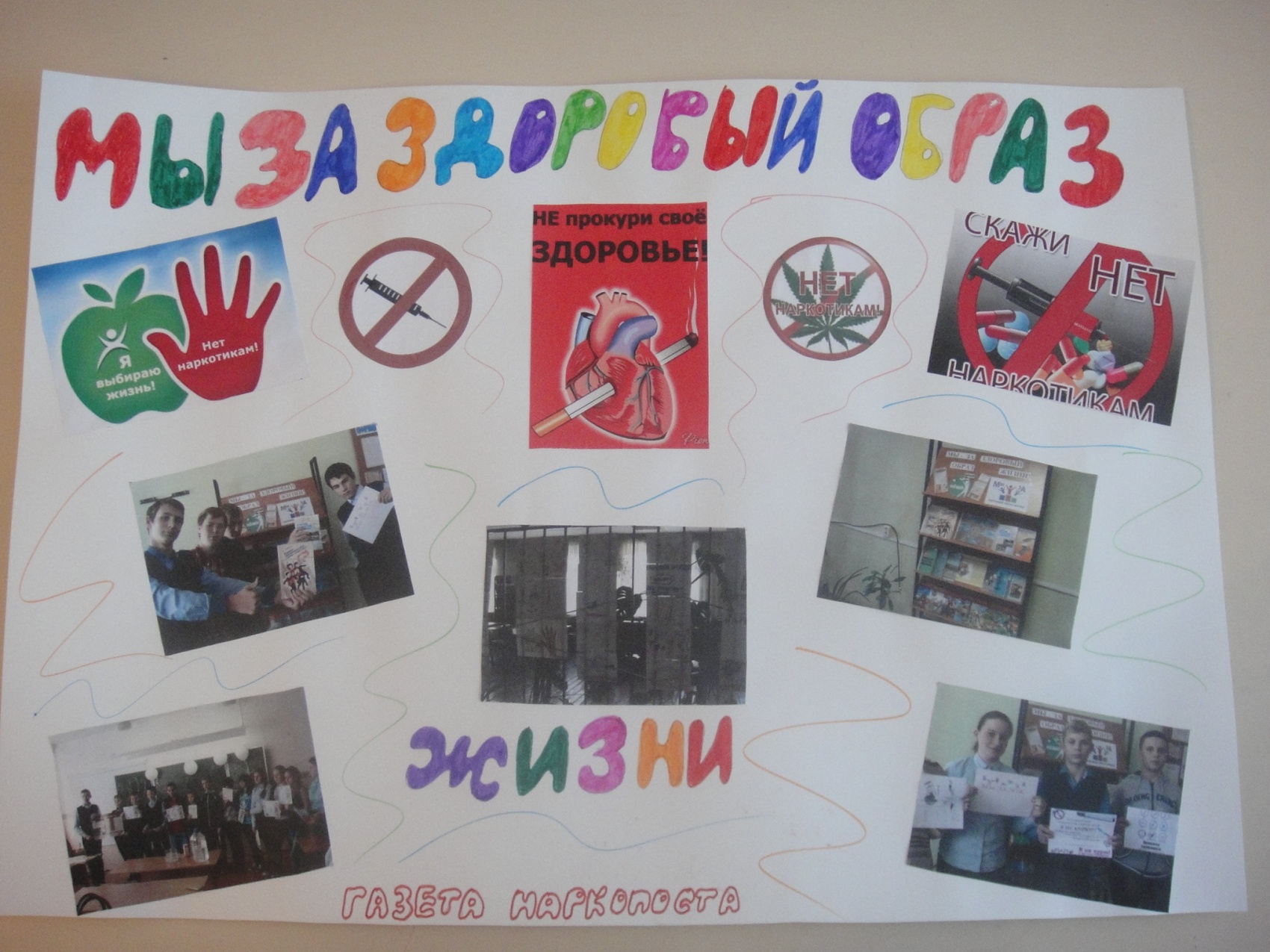 Выставка
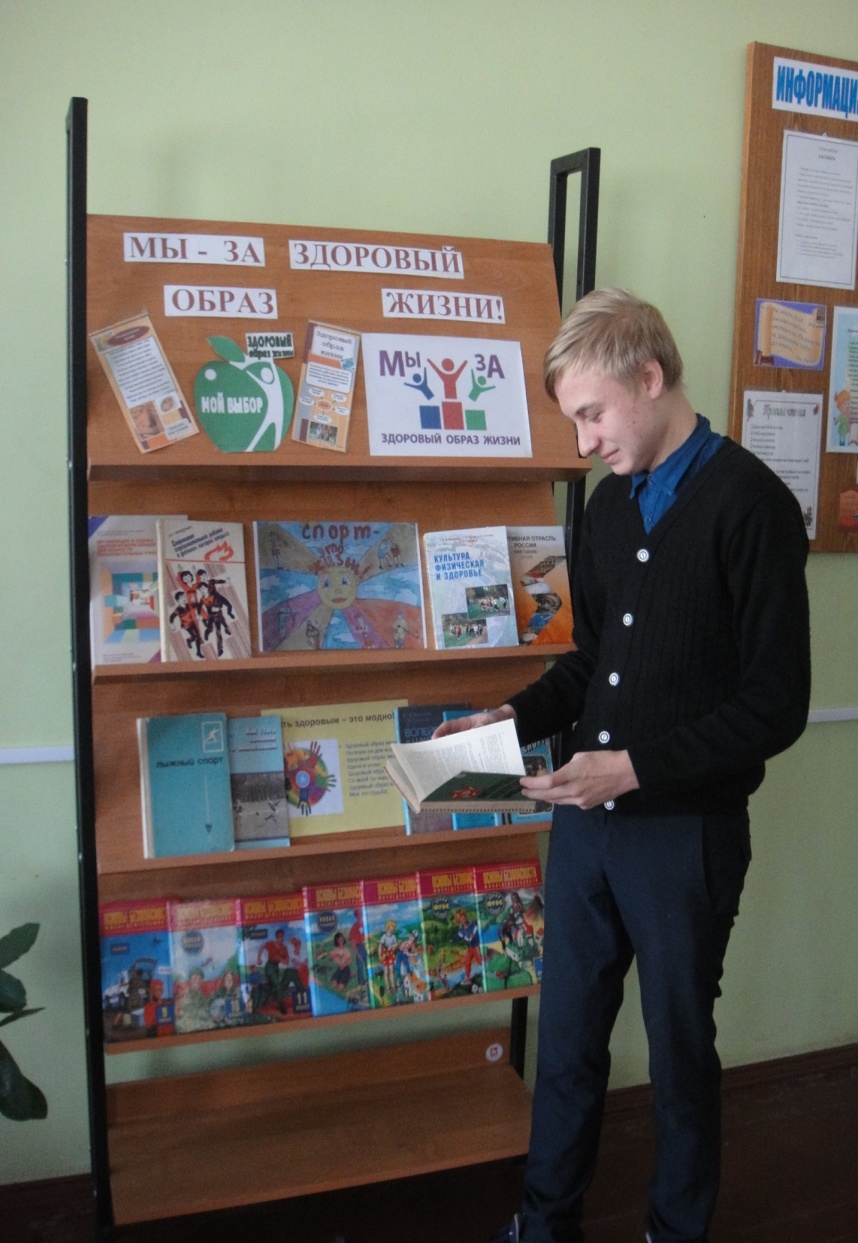 Конкурс рисунков
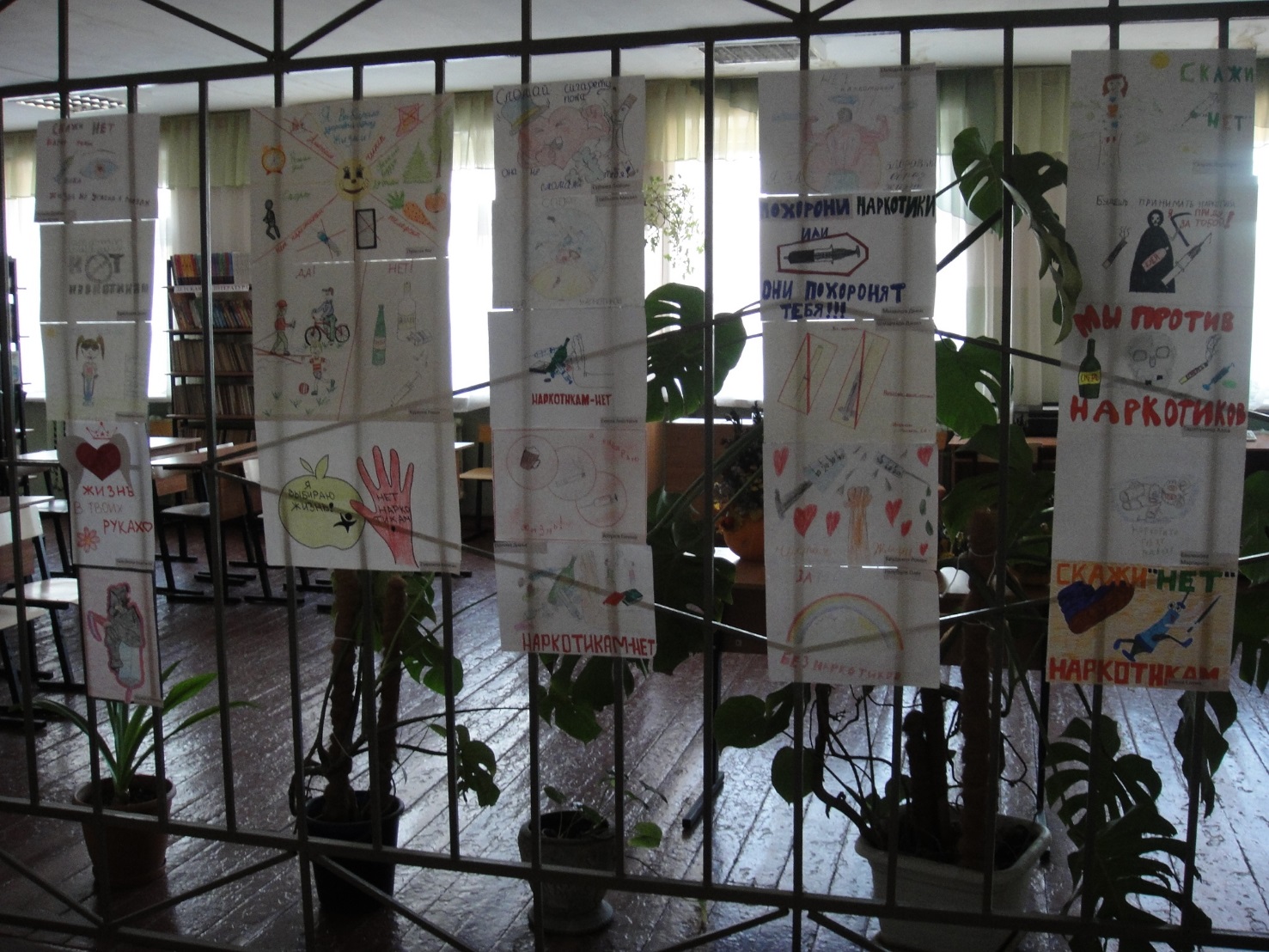 Мероприятия
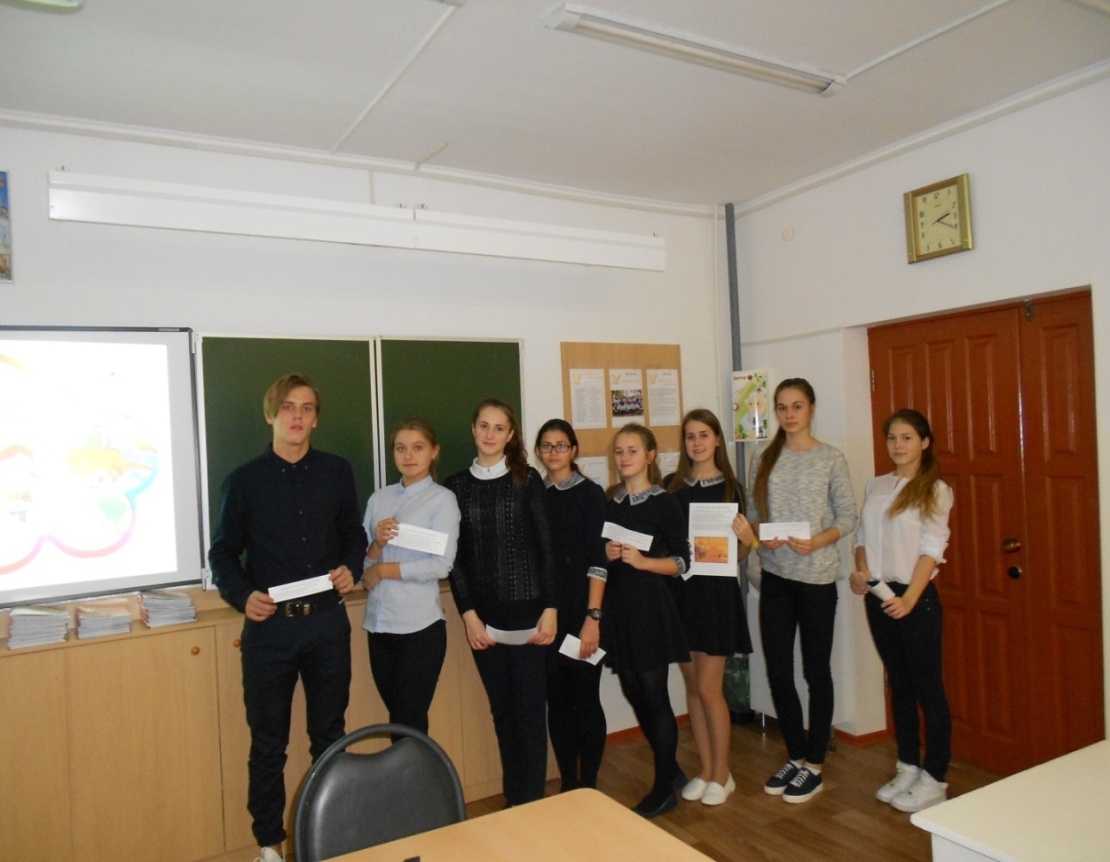 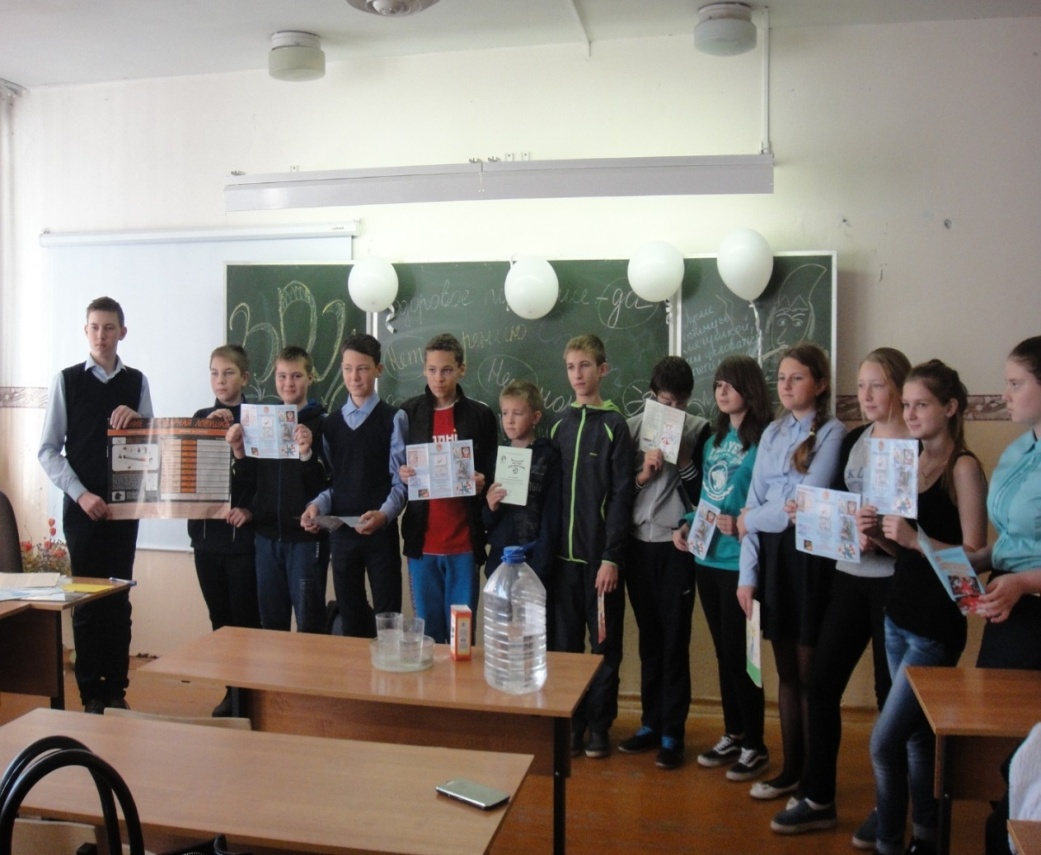 Признаки по которым можно определить, что человек принимает наркотики
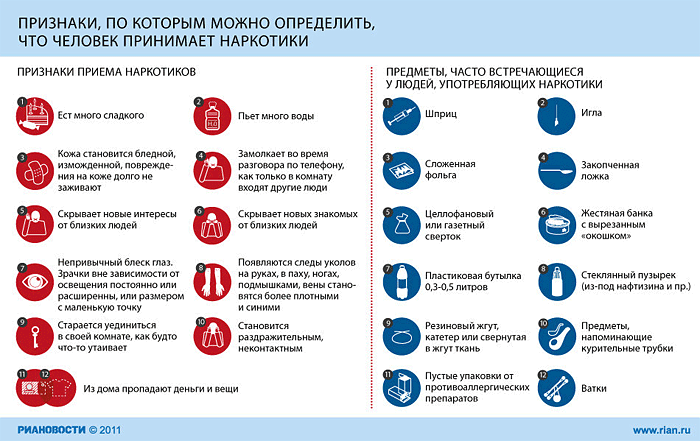 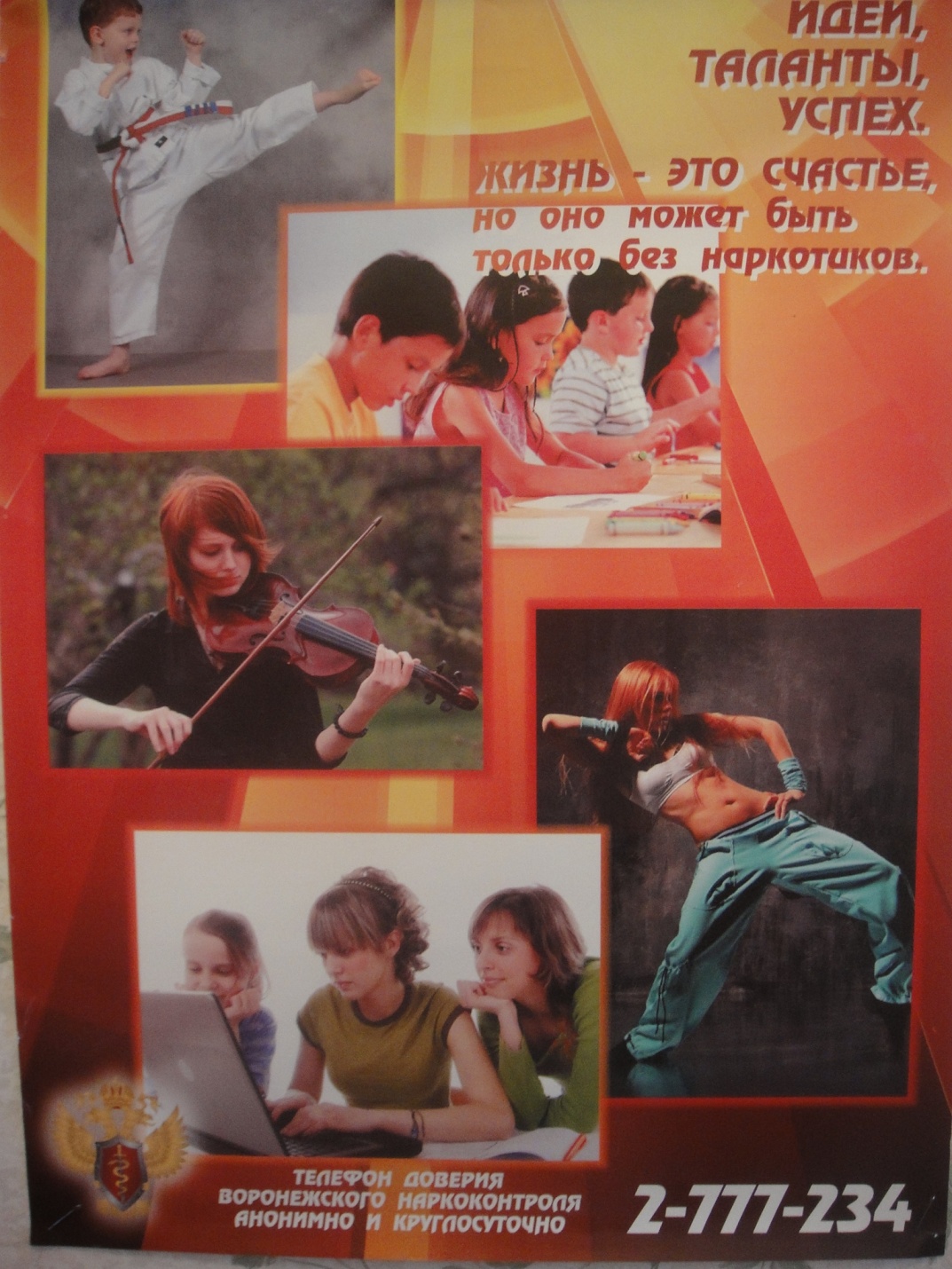 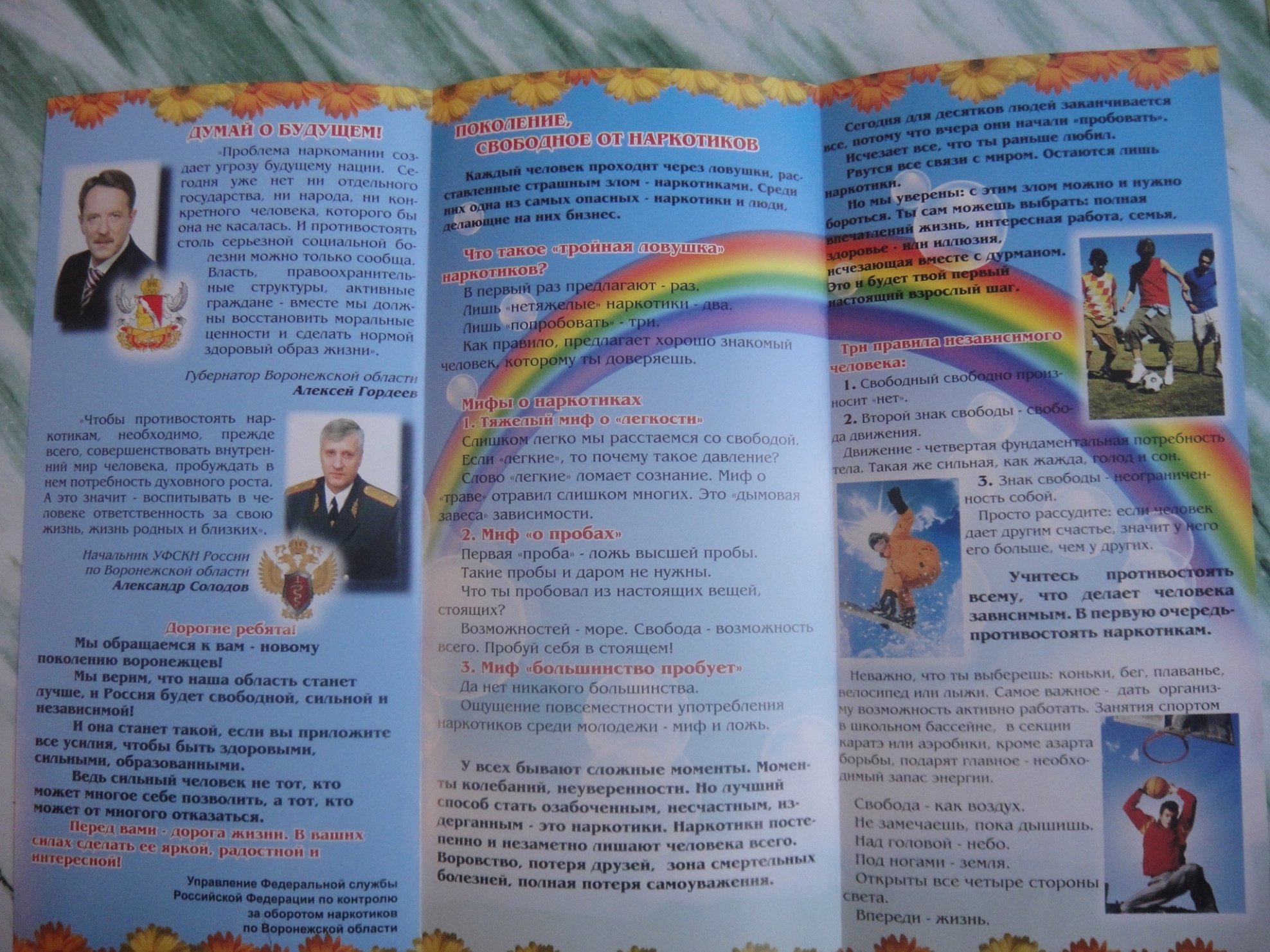 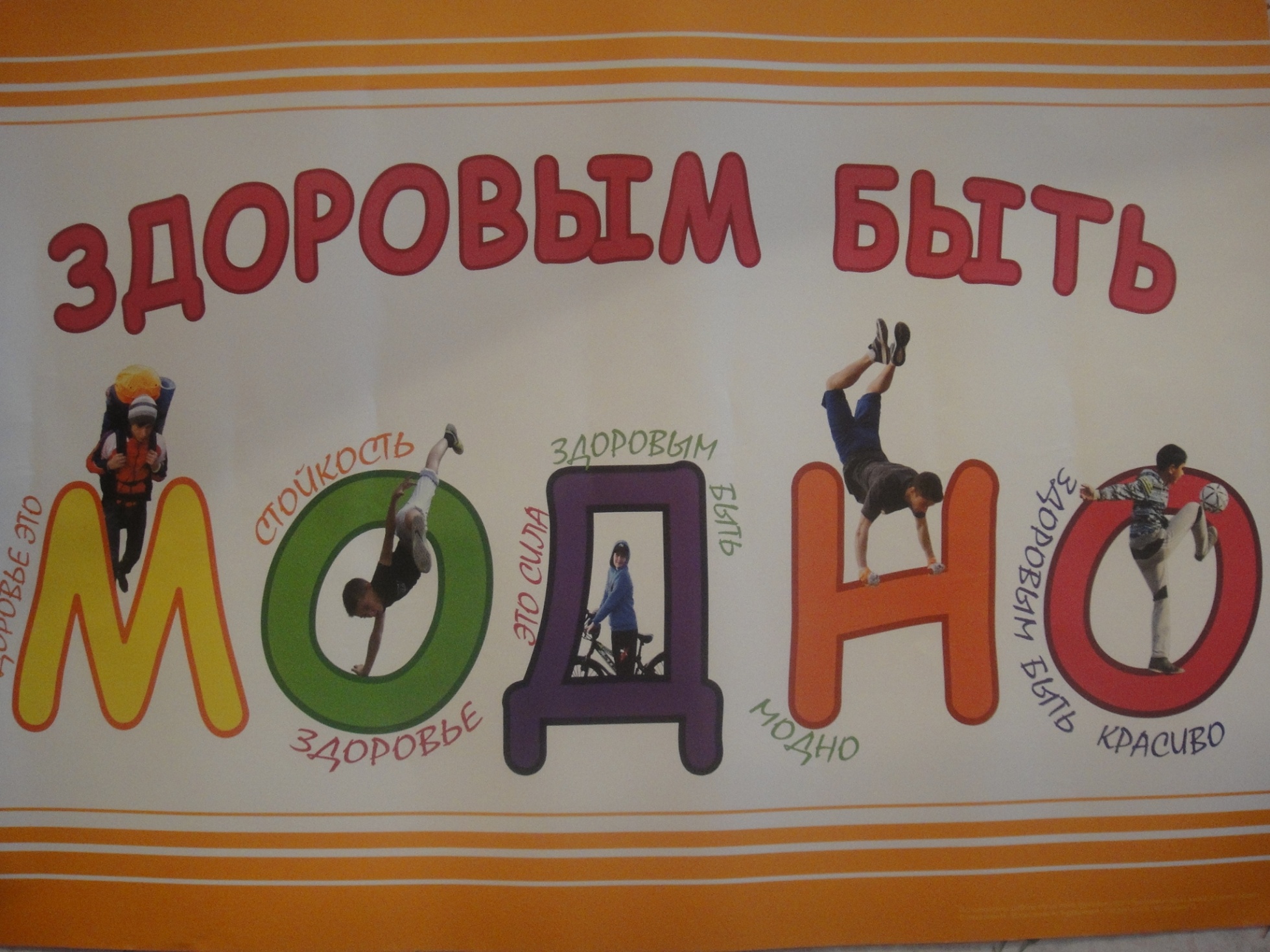